แนวคิดเรื่องการจัดการความเสี่ยงสมัยใหม่
อิสริยะ สัตกุลพิบูลย์ (อาจารย์ยาส)
riskx.teachable.com
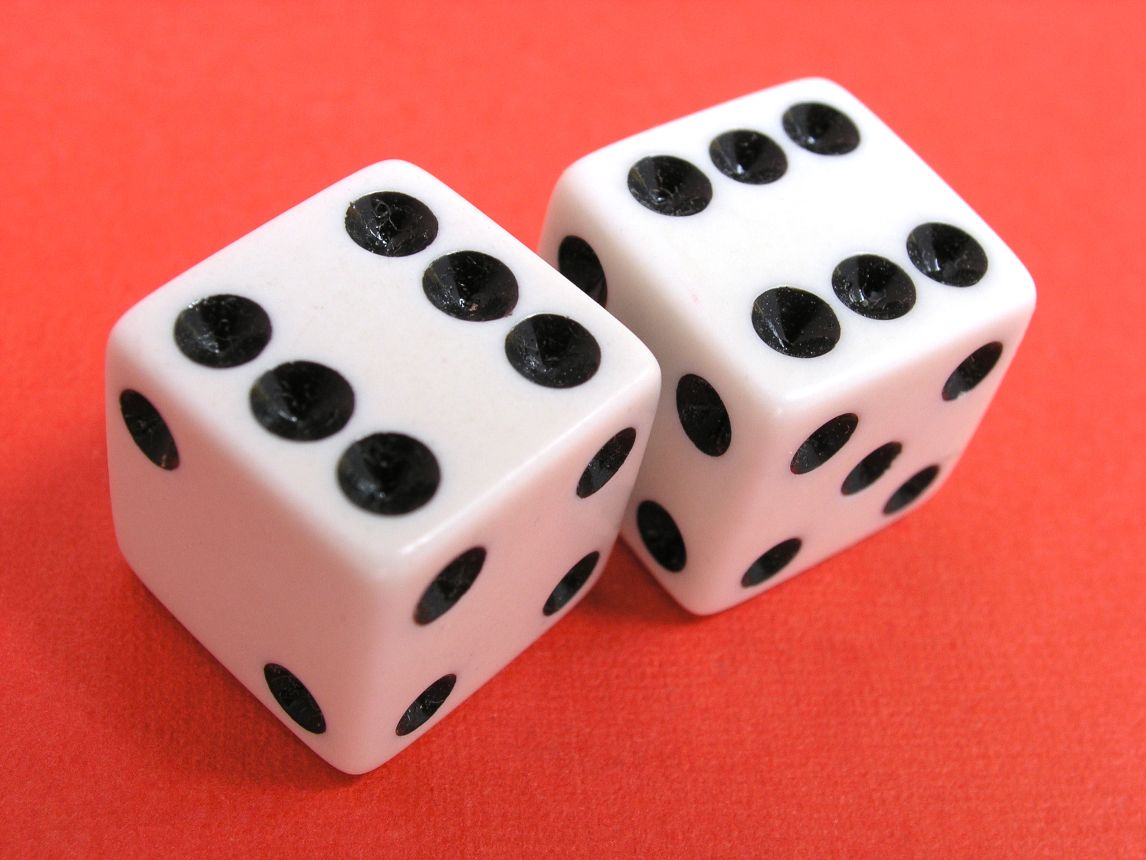 รู้จักความเสี่ยง
นิสิตเห็นด้วยหรือไม่?
ความเสี่ยงนั้นอันตราย
เห็นด้วย
ไม่เห็นด้วย
0
A
B
นิสิตเห็นด้วยหรือไม่?
เราต้องกำจัดความเสี่ยงทุกประเภทให้หมดไป
เห็นด้วย
ไม่เห็นด้วย
0
A
B
นิสิตเห็นด้วยหรือไม่?
เราต้องกำจัดความเสี่ยงทุกประเภทให้หมดไป ไม่ว่าจะมีค่าใช้จ่ายมากแค่ไหนก็ตาม
เห็นด้วย
ไม่เห็นด้วย
0
A
B
ปรับวิธีคิดซะใหม่!
ใช่ว่าทุกความเสี่ยงจะเป็นอันตราย
เราจึงไม่จำเป็นต้องกำจัดความเสี่ยงทุกประเภทให้หมดไป
โดยการจัดการความเสี่ยงนั้นจะต้องมีค่าใช้จ่ายที่เหมาะสม
ความหมายเดิม ๆ ของความเสี่ยง...
From Merriam-Webster Dictionary…
(n.) A situation involving exposure to danger
(v.) Expose (someone or something valued) to danger, harm, or loss.
จริง ๆ แล้ว “ความเสี่ยง” ตามความหมายของการจัดการความเสี่ยงสมัยใหม่คืออะไรกันแน่?
ความเสี่ยงไม่ได้เป็นต้นทุน (Cost) เสมอไป

Risk is an uncertainty arising from the possible occurrence of given events. 

Source: https://www.irmi.com/online/insurance-glossary/terms/r/risk.aspx

ความเสี่ยงคือความไม่แน่นอนที่เกิดจากเหตุการณ์หลาย ๆ เหตุการณ์ที่อาจเกิดขึ้นได้
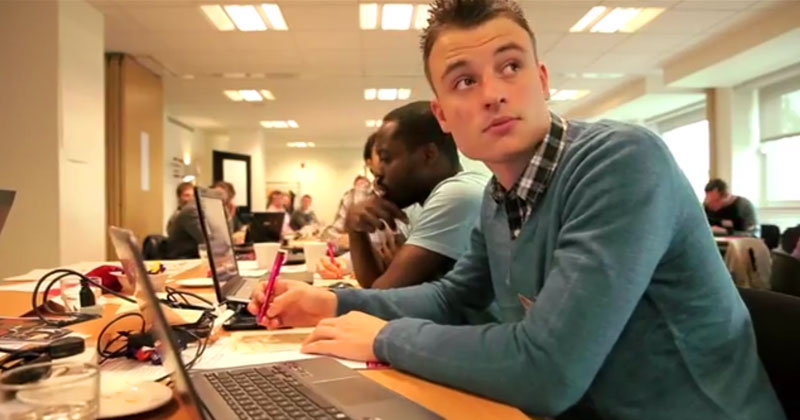 ความเสี่ยงส่วนบุคคล
ความเสี่ยงส่วนบุคคล 6 ประเภท: HCD-FPL Framework
Finance การเงิน
เข้าถึงแหล่งทุนไม่ได้ เงินไม่พอ เงินแพง ผลตอบแทนจากการลงทุนต่ำ/ผันผวน รายจ่ายเพิ่ม/ผันผวน จ่ายภาษีแพง
Health สุขภาพ ความทุพลภาพ
ป่วยน้อย ป่วยหนัก/นาน อุบัติเหตุ พิการ จิตเสื่อม
Property ทรัพย์สิน
พัง เสีย หาย มูลค่าตก ถูกโจรกรรมข้อมูล
Career การเรียน อาชีพ
เลือกสายผิด เลือกอาชีพผิด รายได้น้อย/ผันผวน ตกงาน
Liability ความรับผิด
ถูกฟ้อง ถูกไล่ออก ถูกปรับ เข้าคุก ประหารชีวิต
Death การเสียชีวิต
ตัวเองตาย คนรอบข้างตาย ตายเร็ว ตายช้า
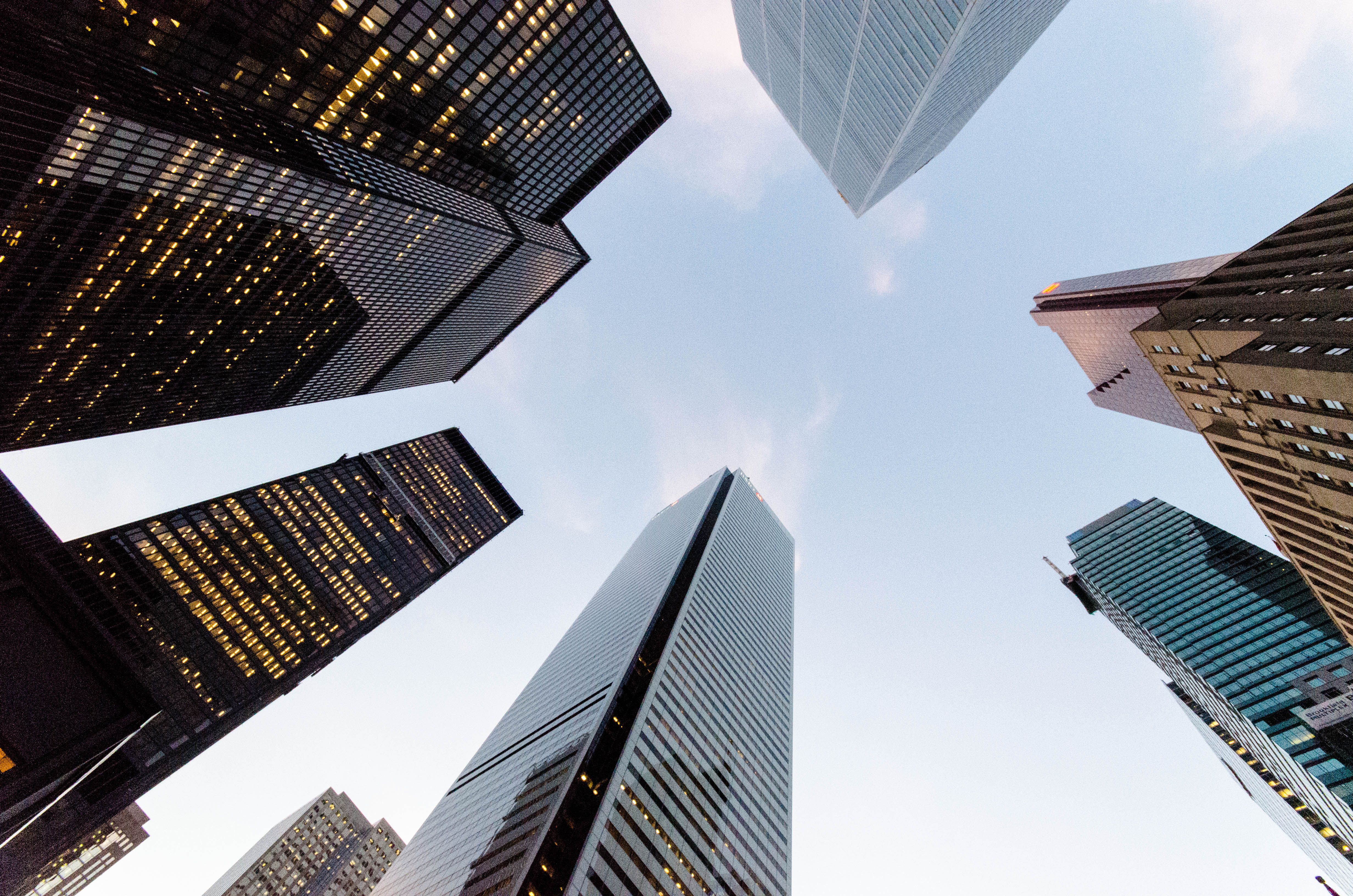 ความเสี่ยงธุรกิจ
ทำไมบริษัทต้องจัดการความเสี่ยง?
สองเหตุผล
เพื่อไม่ให้เสียโอกาสเวลามีโปรเจคทำเงินเข้ามา (ป้องกันการ under-investment)
เพราะเวลาบริษัทล้มละลายจะมีต้นทุนสูง (จ่ายพนักงาน ผู้บริหาร การขายสินทรัพย์ทอดตลาด ค่าทนาย ฯลฯ)
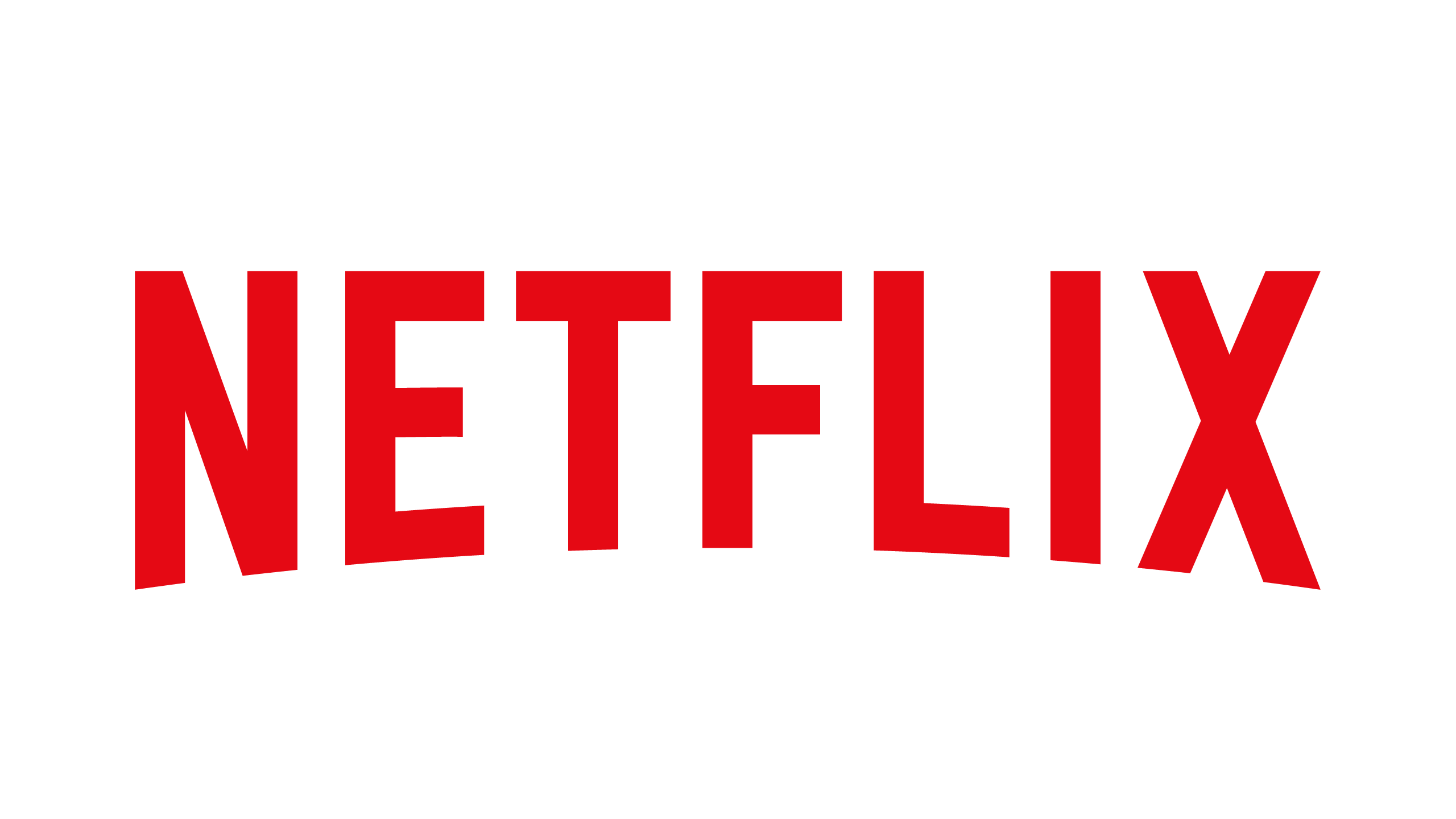 กรอบการวิเคราะห์ความเสี่ยงธุรกิจเบื้องต้น
ระบุปัจจัยเสี่ยง
(Risk Identification)
ประเมินความเสี่ยงออกมาเป็นตัวเลข 
(Risk Quantification)
จัดลำดับความเสี่ยงตามลำดับความสำคัญ
(Risk Prioritization)
รู้จักธุรกิจ
ความเสี่ยงของธุรกิจ 4 ประเภท: S-F-O-C Framework
Operation ความเสี่ยงด้านการปฏิบัติการ
People: คนไม่พอ คนไม่เก่ง คนออกเยอะ คนโกง
Process: ระบบไม่ทำงาน ระบบไม่มีประสิทธิภาพ
Disruption: ไฟไหม้ พายุเข้า น้ำท่วม โดนโจรกรรมข้อมูล
Strategic ความเสี่ยงเชิงกลยุทธ์
ข้อมูลไม่ดี ข้อมูลไม่พอ เลือกกลยุทธ์พลาด ปรับตัวได้ช้า demand ไม่พอ แข่งขันสูง ราคาผันผวน เศรษฐกิจแย่ เทคโนโลยีเปลี่ยนเร็ว ถูกซื้อกิจการ เสื่อมเสียชื่อเสียง/brand ปัญหาการเมือง
Compliance ความเสี่ยงด้านกฎหมาย
กฎหมายหรือระเบียบเปลี่ยน ถูกฟ้อง ถูกปรับ เข้าคุก ปิดบริษัท
Financial ความเสี่ยงด้านการเงิน
เข้าถึงแหล่งทุนไม่ได้ เงินไม่พอ เงินแพง ผลตอบแทนจากการลงทุนต่ำ/ผันผวน รายจ่ายเพิ่ม/ผันผวน จ่ายภาษีแพง หมุนเงินไม่ทัน/สภาพคล่องต่ำ
ความเสี่ยงเหล่านี้ควรเป็นความเสี่ยงประเภทไหน?
Read Deloitte’s Paper in Detail
Read the full paper and/or the summary
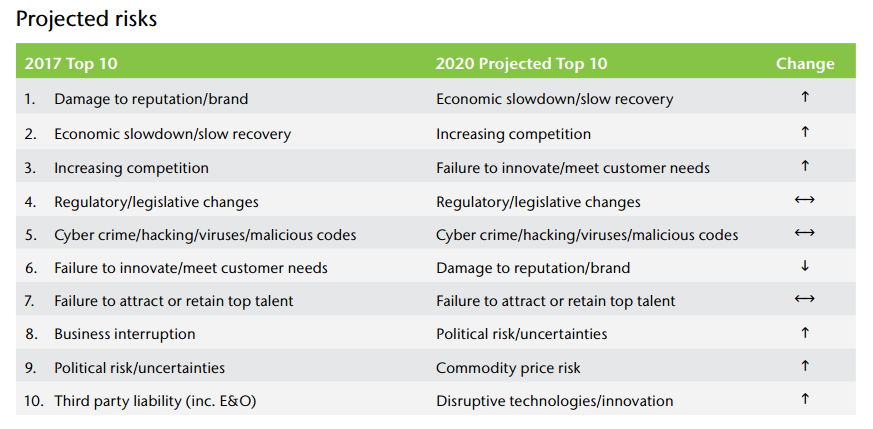 ที่มา: Global Risk Management Survey 2017
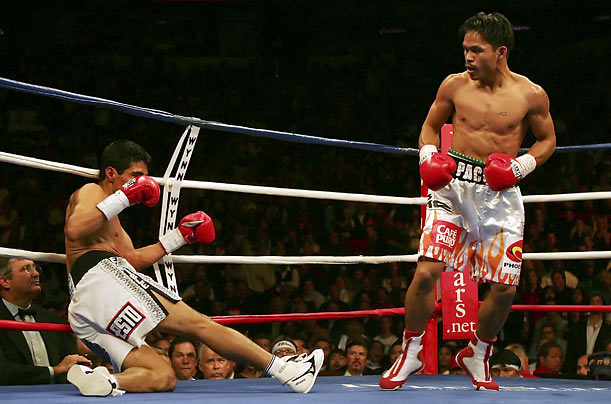 การจัดการความเสี่ยง
การจัดการความเสี่ยงคืออะไร?
กระบวนการระบุและวิเคราะห์เหตุการณ์ที่มีความไม่แน่นอน
... และการกระทำเพื่อลดระดับผลกระทบ
... ทั้งทางการเงินและไม่ใช่การเงิน
... ด้วยต้นทุนที่สมเหตุสมผล
กลยุทธ์การจัดการความเสี่ยง 4 วิธี: MART Framework
Mitigate (ลด)
Avoid (เลี่ยง)
โอกาส
เกิดบ่อย
Retain (รับ)
Transfer (โอน)
โอกาส
เกิดต่ำ
ความเสียหายต่ำ
ความเสียหายสูง
โอนความเสี่ยง... แล้วความเสี่ยงไปไหน?
โอนความเสี่ยง... แล้วความเสี่ยงไปไหน?
การประกันภัย และ สถาบันการเงินอื่น ๆ
ผลิตภัณฑ์ประกันภัยและการเงินเริ่มมีความสอดคล้องกัน
ART

Securitization
Insurance-linked Securities
Insurance-linked Derivatives
Catastrophe Bonds
Etc.
ผลิตภัณฑ์การประกันภัย
ผลิตภัณฑ์ทางการเงิน
Key Takeaways
ใช่ว่าทุกความเสี่ยงจะเป็นอันตราย
เราจึงไม่จำเป็นต้องกำจัดความเสี่ยงทุกประเภทให้หมดไป
วิธีจัดการความเสี่ยงได้แก่ ลด เลี่ยง รับ โอน
โดยการจัดการความเสี่ยงนั้นจะต้องมีค่าใช้จ่ายที่เหมาะสม
การวิเคราะห์และการจัดการความเสี่ยงของบริษัทประกันภัย
อิสริยะ สัตกุลพิบูลย์ (อาจารย์ยาส)
riskx.teachable.com
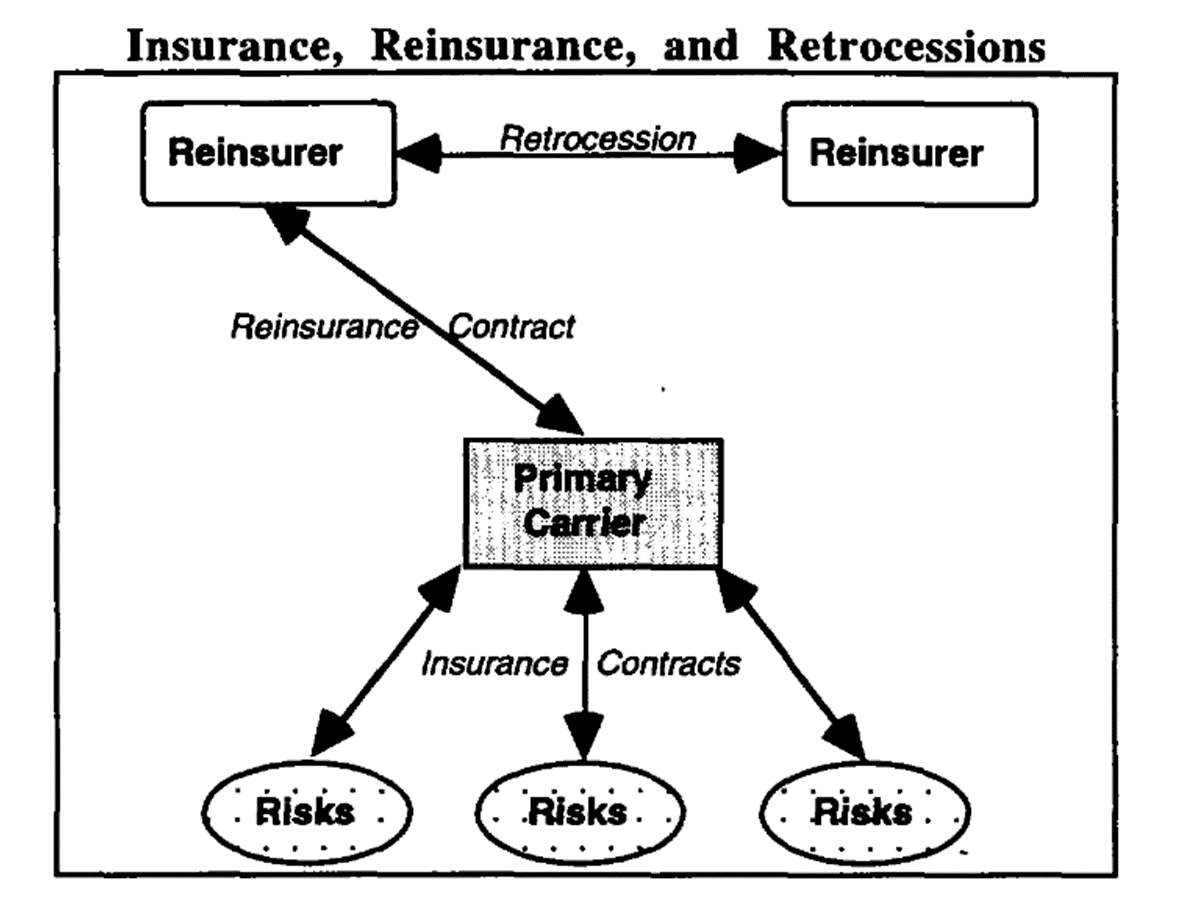 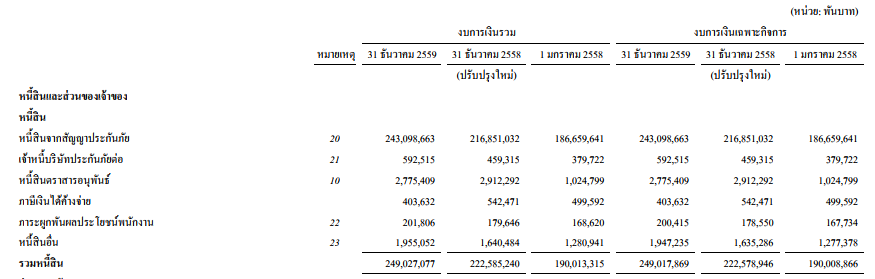 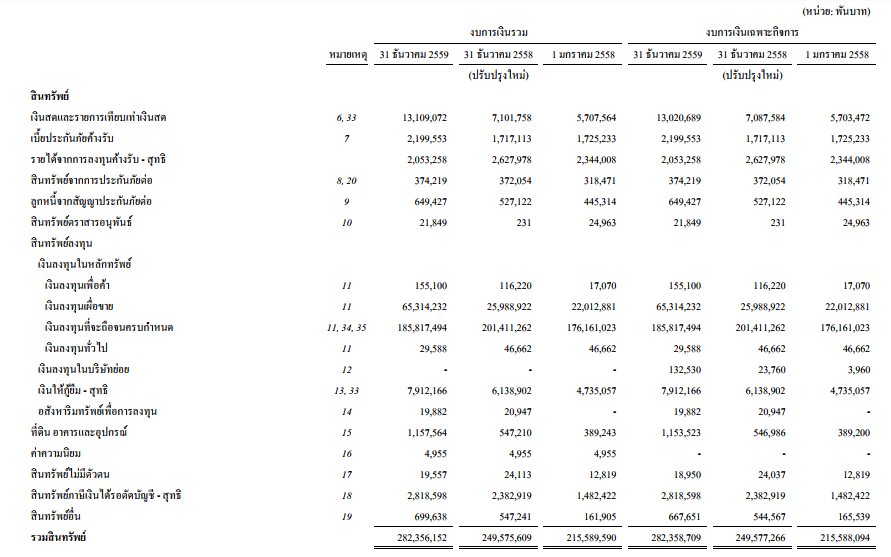 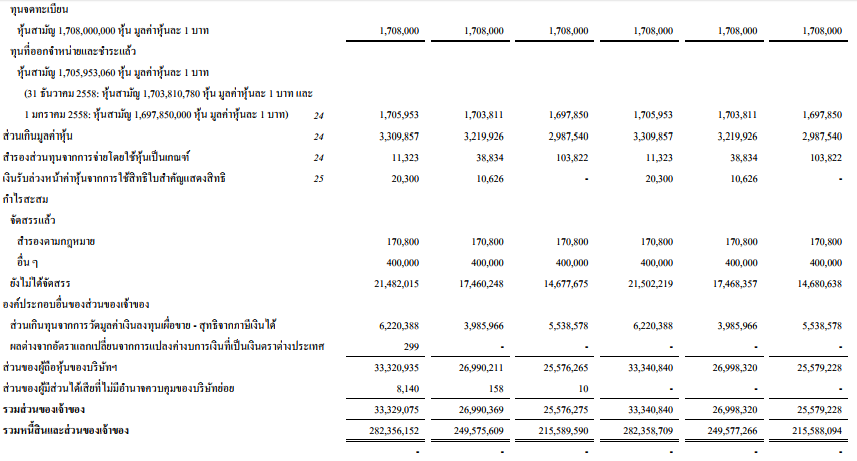 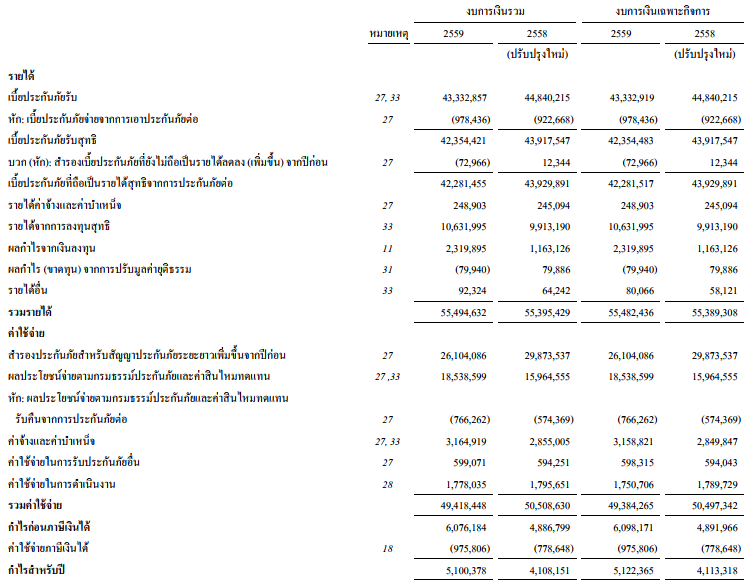 ความแตกต่างระหว่างธุรกิจประกันชีวิตและประกันวินาศภัย
Let’s Debate!!!
แบ่งห้องเป็นสองฝั่ง ซ้ายกับขวา
ทั้งซ้ายและขวา ให้จับคู่กัน (ถ้าไม่มีคู่ให้จับสามหรือทำเดี่ยว)





ให้เวลาคิด 10 นาที เสร็จแล้วจะสุ่มฝั่งละ 1-2 ทีมมา Present คำตอบหน้าห้อง
ฝั่งขวา… จงเขียนความเสี่ยงที่บริษัทประกันวินาศภัยจะต้องเผชิญ
10 ความเสี่ยง + ประเมินโอกาส + ความรุนแรง และความสำคัญ
ฝั่งซ้าย… จงเขียนความเสี่ยงที่บริษัทประกันชีวิตจะต้องเผชิญ 10 ความเสี่ยง
+ ประเมินโอกาส + ความรุนแรง และความสำคัญ
ความเสี่ยงที่บริษัทประกันเผชิญ
Underwriting Risk
Catastrophe Risk
Investment Risk
Liquidity Risk

Strategic Risk
Financial Risk
Operational Risk
Compliance Risk
การกำกับดูแลกิจการประกันภัย
จุดประสงค์หลักของการกำกับดูแลกิจการประกันภัยของรัฐบาล

ทำยังไงไม่ให้บริษัทประกันภัยล้ม (Remain Solvent)

จุดประสงค์รอง ๆ ได้แก่ การออก License การกำหนดราคาเบี้ยประกัน การสร้าง Residual Market การส่งเสริมการแข่งขัน การให้ความรู้สาธารณชนเกี่ยวกับการประกันภัยและการจัดการความเสี่ยง การเผยแพร่ข้อมูลของบริษัทสู่สาธารณชน พัฒนาศักยภาพด้านเทคโนโลยีและฐานข้อมูล ฯลฯ
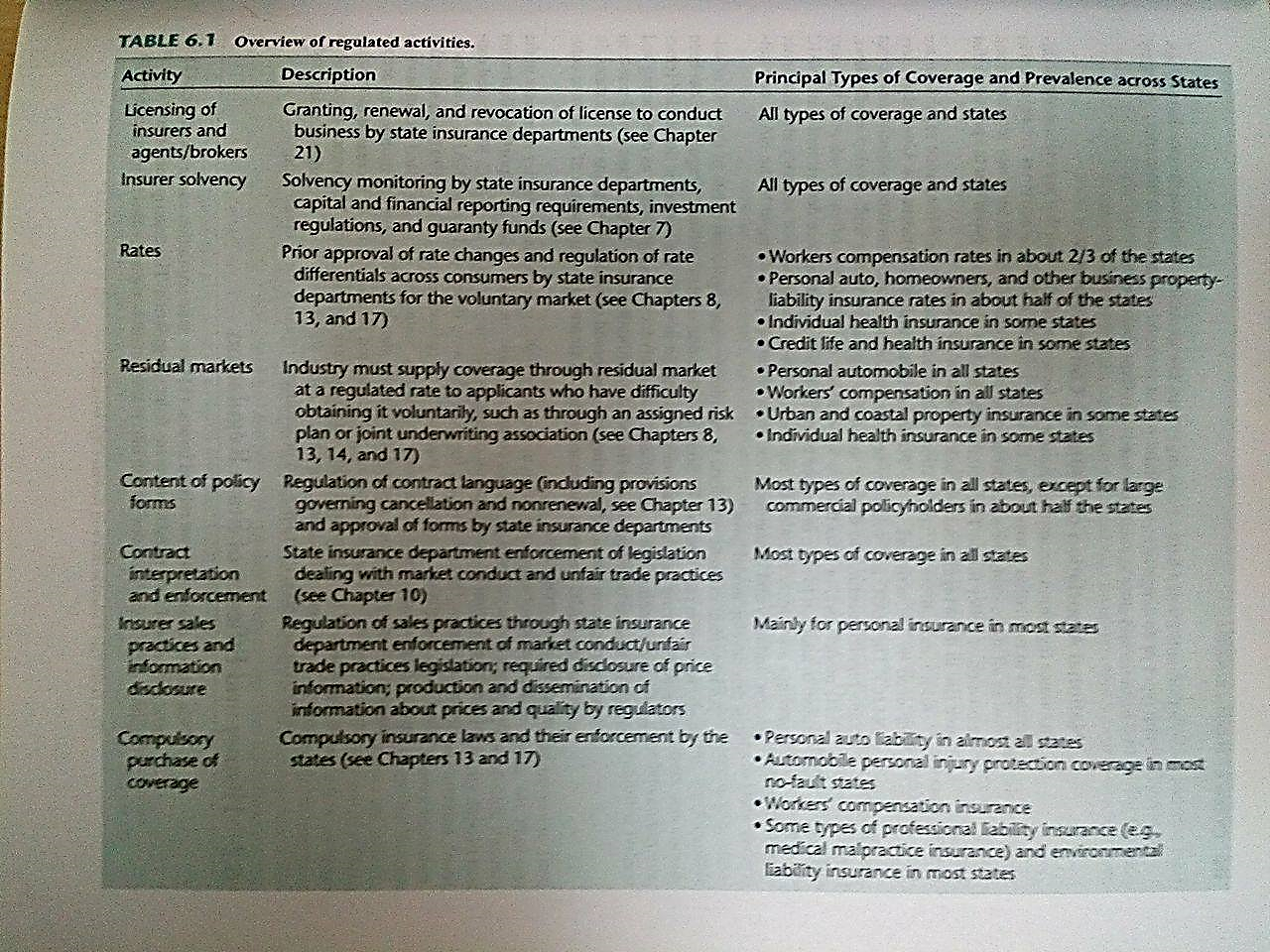 การสอดส่องดูแล (Monitor) บริษัทประกันโดยหน่วยงานกำกับดูแล
IRIS Ratios
http://www.naic.org/prod_serv/UIR-ZB-16_UIR_2016.pdf 
http://www.naic.org/prod_serv/RRI-ZU-16-02.pdf 
FAST Ratios
http://www.jstor.org/stable/pdf/253555.pdf?refreqid=excelsior:f8cabad8004d9e8b063452c2a86eacdb
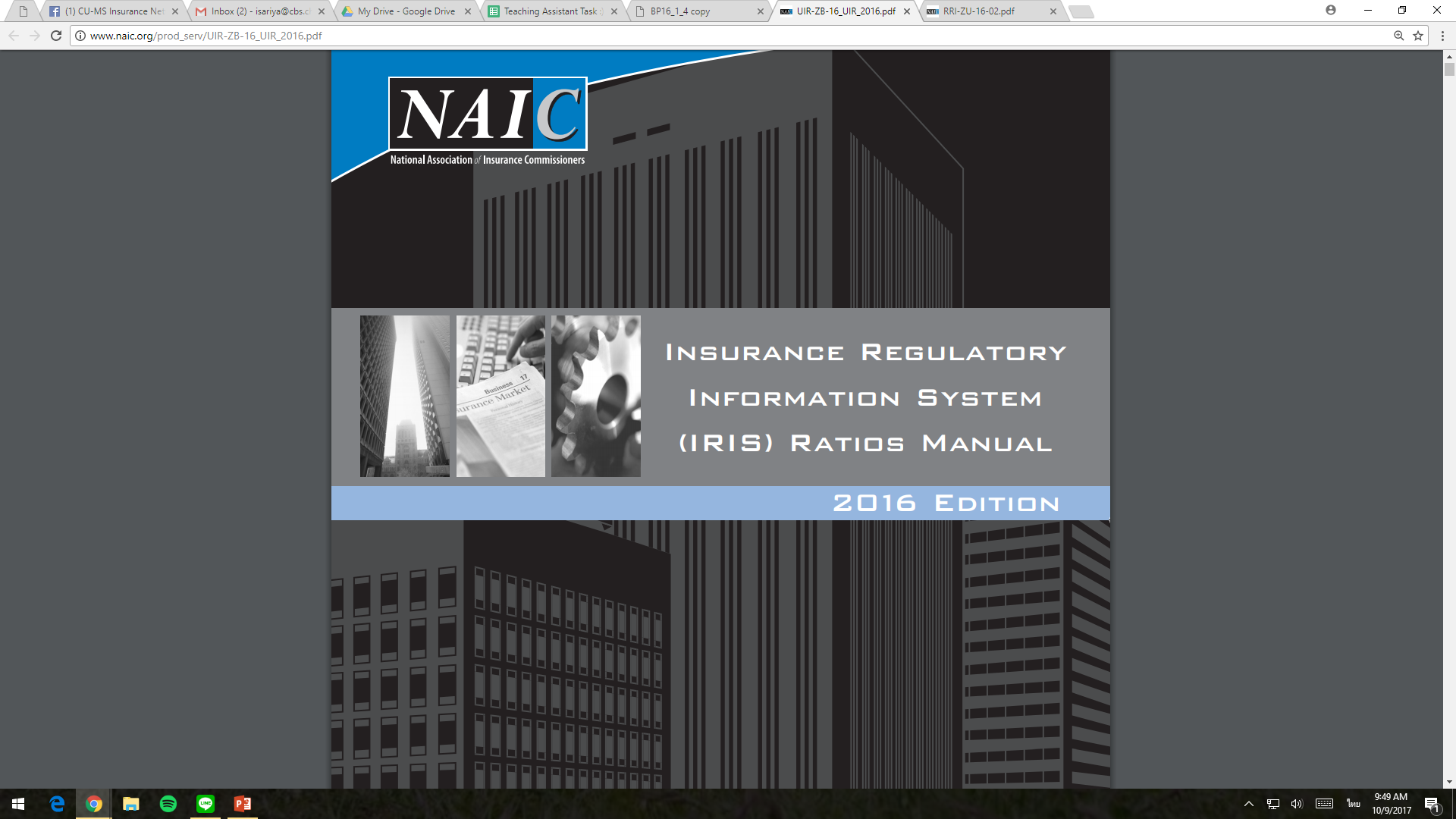 ประกันชีวิต สุขภาพและอุบัติเหตุ
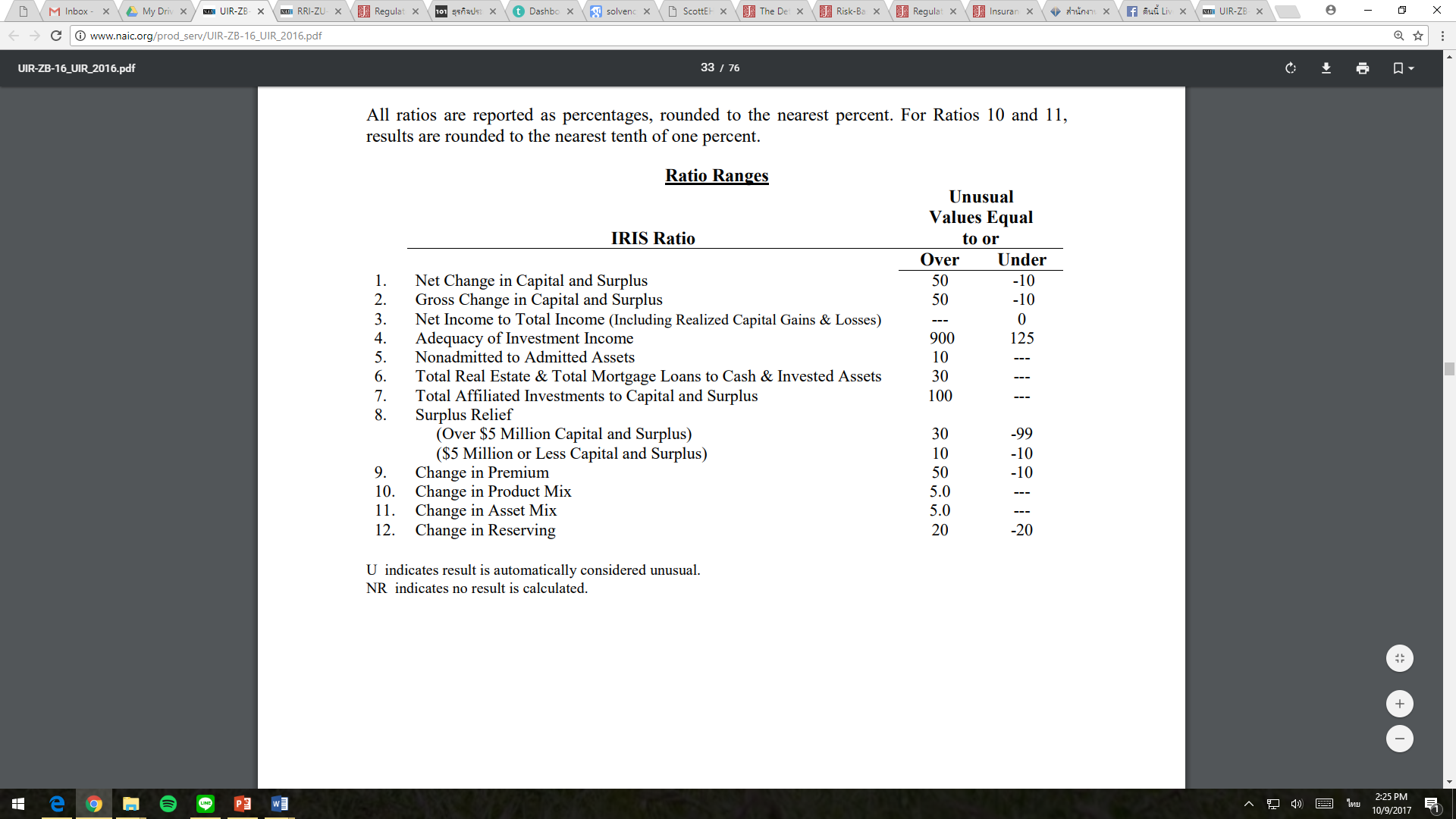 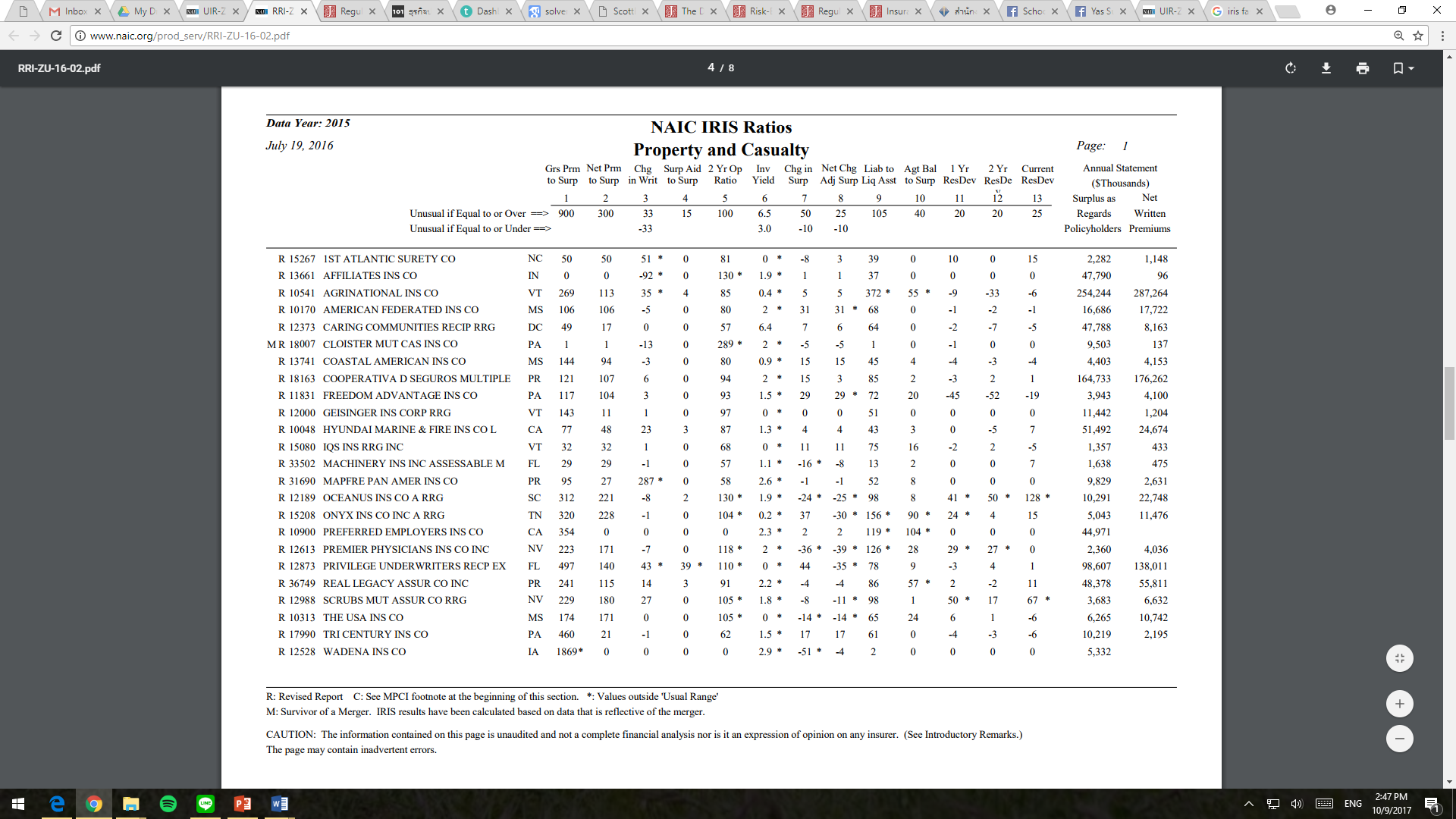 ประกันวินาศภัย
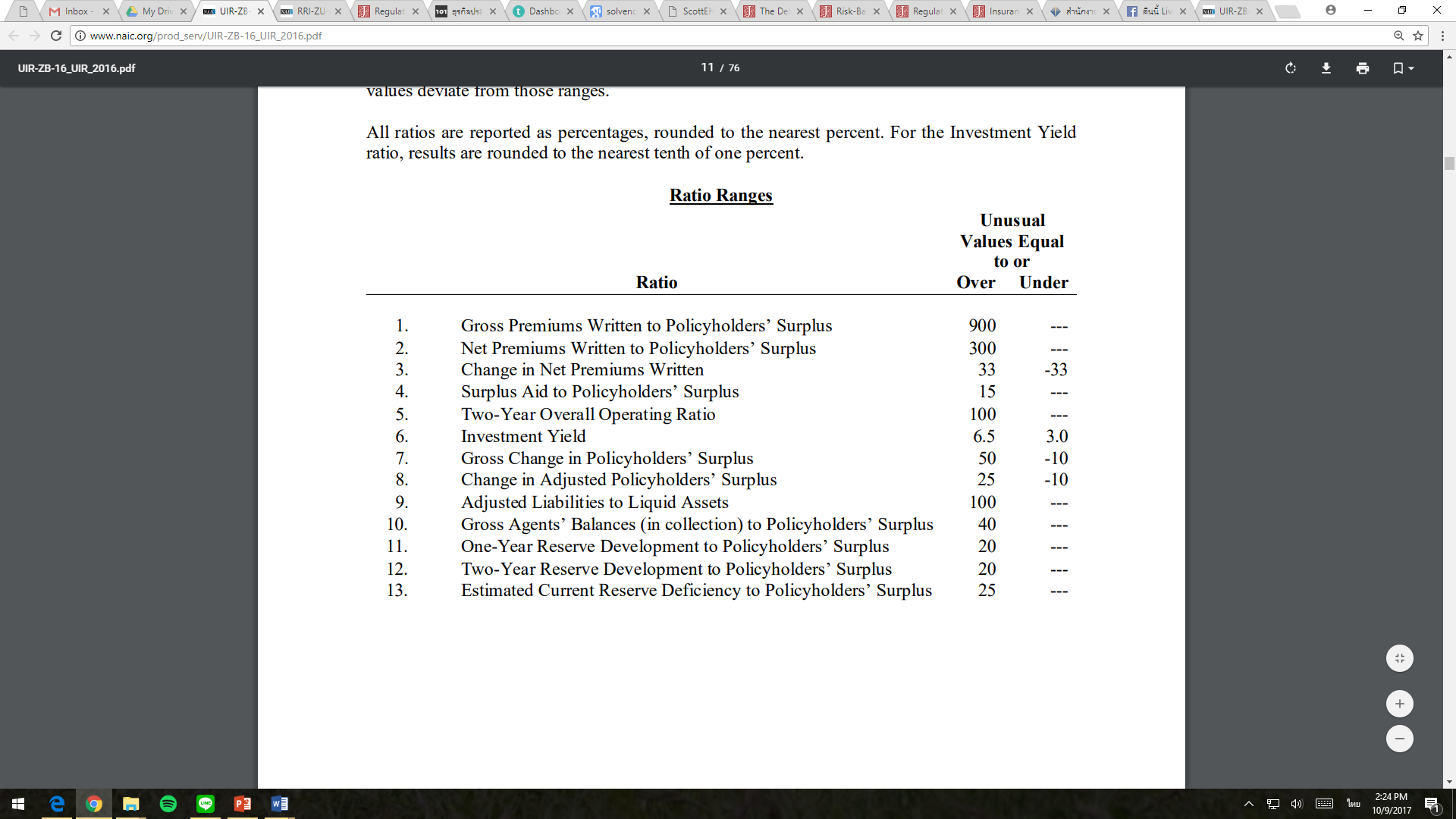 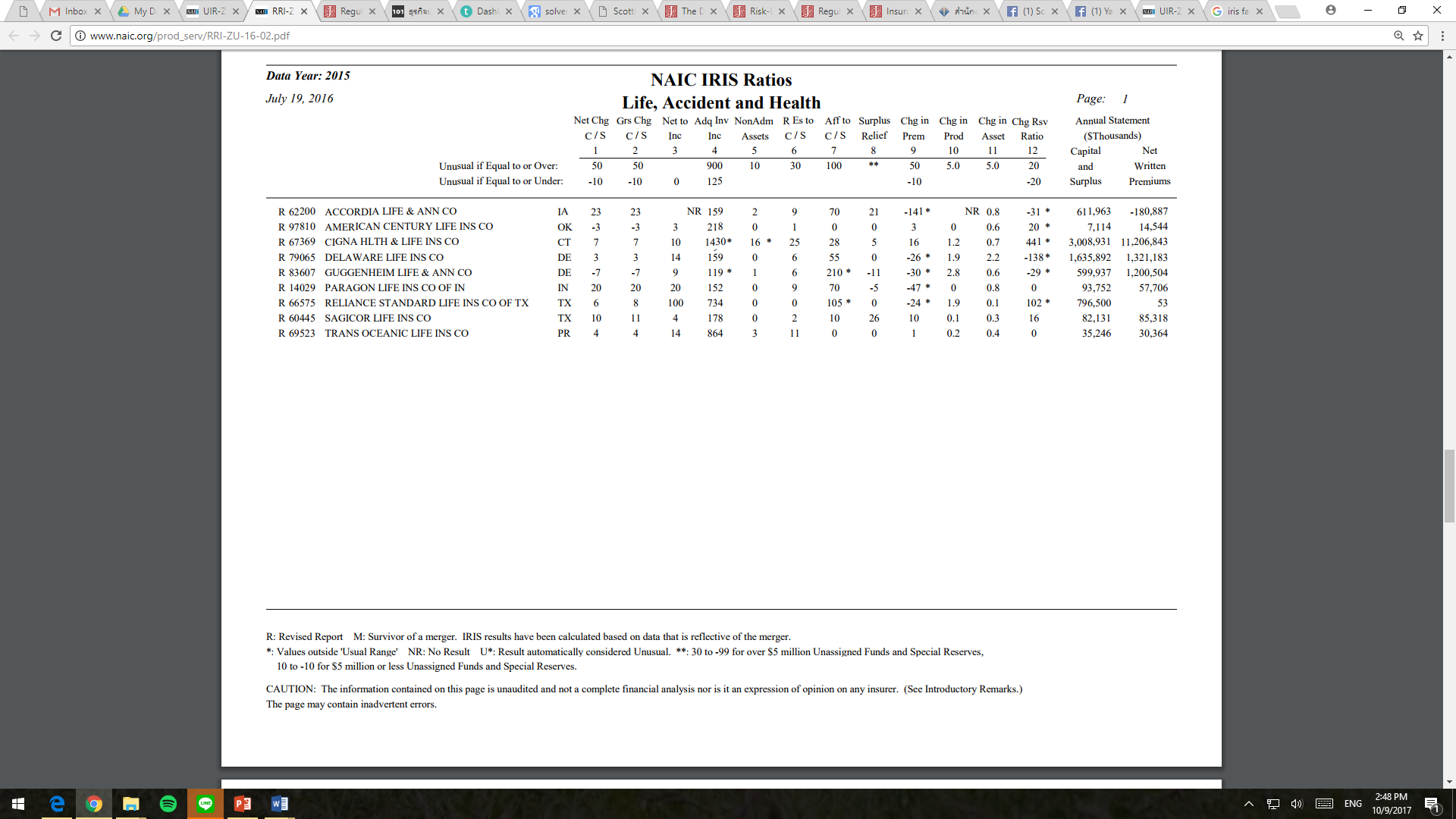 ข้อวิจารณ์ของ IRIS Ratios
ใช้ข้อมูลทางบัญชี ซึ่งเป็นข้อมูลที่เป็น Backward-looking แทนที่จะเป็นข้อมูล Forward Looking
บริษัทจะ “เล่นเกม” นั่นคือ บริษัทสามารถปรับแต่งบัญชีได้ เพื่อให้ผ่านเกณฑ์ที่หน่วยงานกำกับดูแลกำหนด (สามารถสอบตกได้ไม่เกิน 3 ข้อจากทั้งหมด)
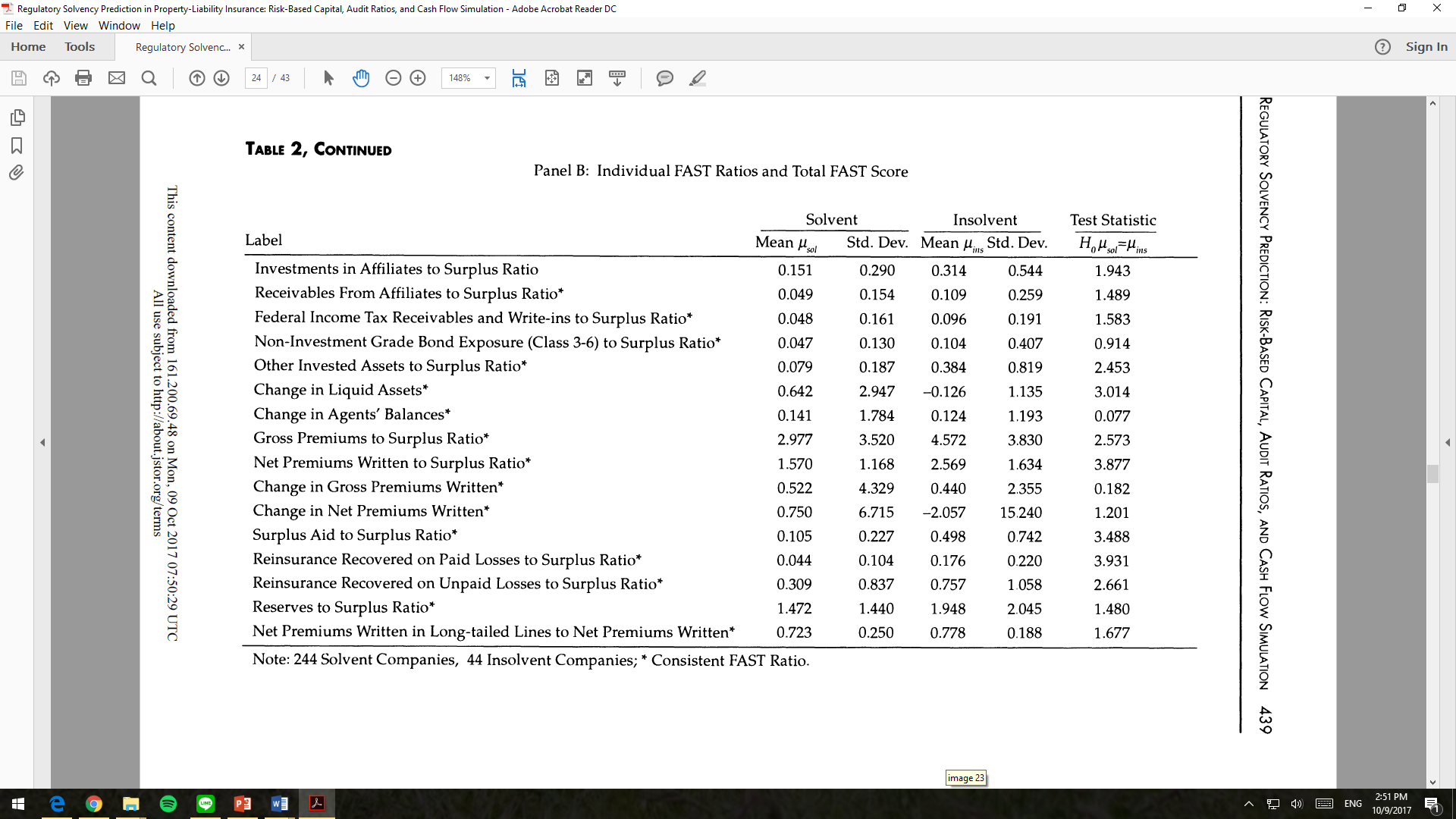 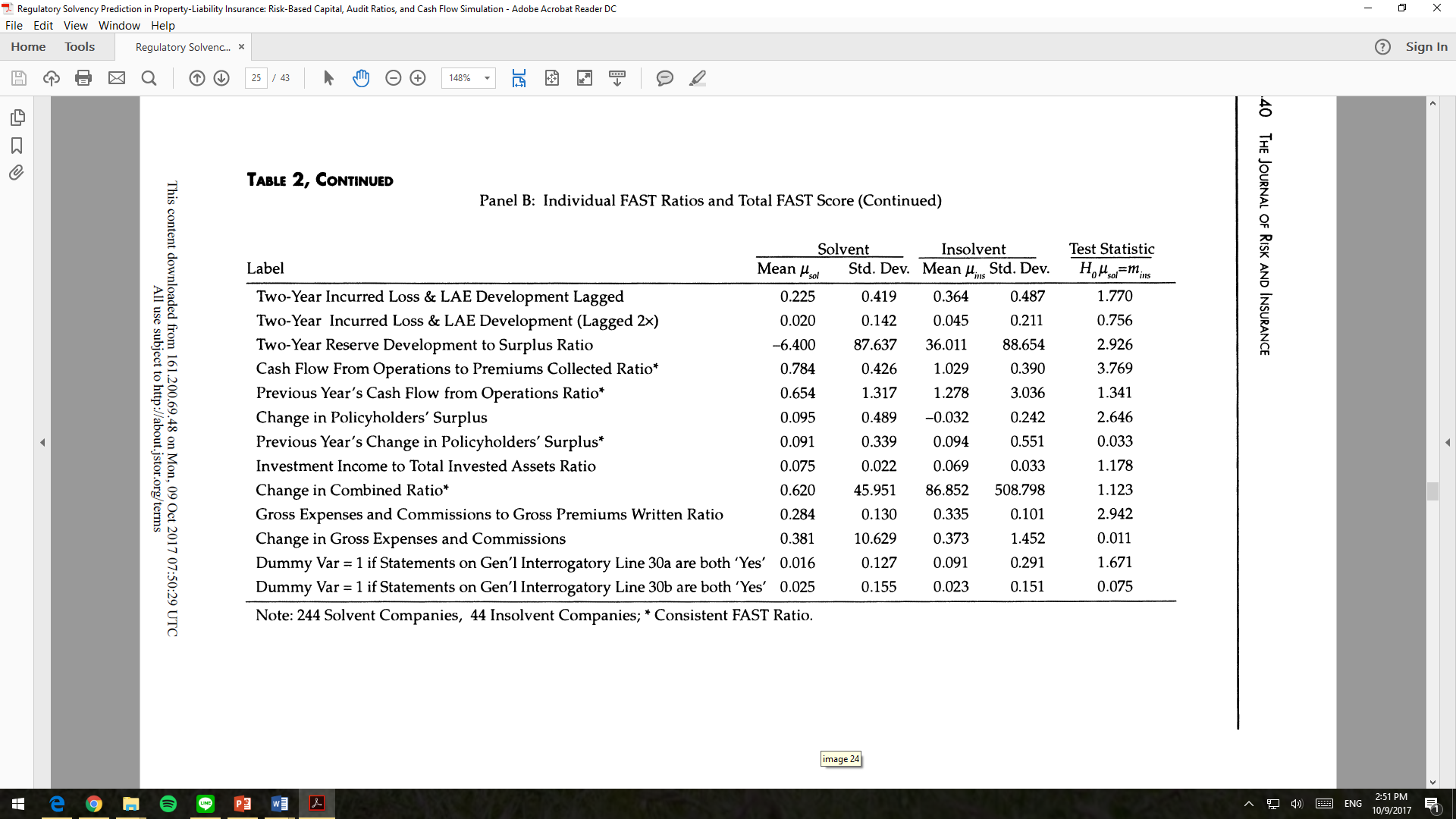 Let’s Debate!!!
แบ่งห้องเป็นสองฝั่ง ซ้ายกับขวา
ทั้งซ้ายและขวา ให้จับคู่กัน (ถ้าไม่มีคู่ให้จับสามหรือทำเดี่ยว)





ให้เวลาคิด 10 นาที เสร็จแล้วจะสุ่มฝั่งละ 1-2 ทีมมา Present คำตอบหน้าห้อง
ฝั่งขวา… จากความเสี่ยงที่บริษัทประกันวินาศภัยจะต้องเผชิญ 10 ความเสี่ยง
เราจะมีวิธีการจัดการกับมันอย่างไร
ฝั่งซ้าย… จากความเสี่ยงที่บริษัทประกันชีวิตจะต้องเผชิญ 10 ความเสี่ยง
เราจะมีวิธีการจัดการกับมันอย่างไร
กลยุทธ์การจัดการความเสี่ยง 4 วิธี: MART Framework
Mitigate (ลด)
Avoid (เลี่ยง)
โอกาส
เกิดบ่อย
Loss 
control
Retain (รับ) – Risk-based Capital
Transfer (โอน) – Reinsurance, Derivative, Capital Market Solutions
โอกาส
เกิดต่ำ
Loss financing
ความเสียหายต่ำ
ความเสียหายสูง
Risk-based Capital
ทางเลือกในการโอนความเสี่ยงสำหรับธุรกิจประกันภัย
Benefits and Costs of Raising Capital
The Syllabus
Our First Assignment
Join our Line Group
riskx.teachable.com - - - no login required
Pick one of these paper (posted in the riskx website) and provide a brief summary (1/2 – 1 page) by Monday 16th before class